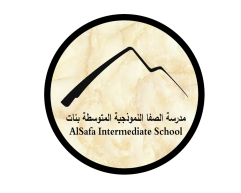 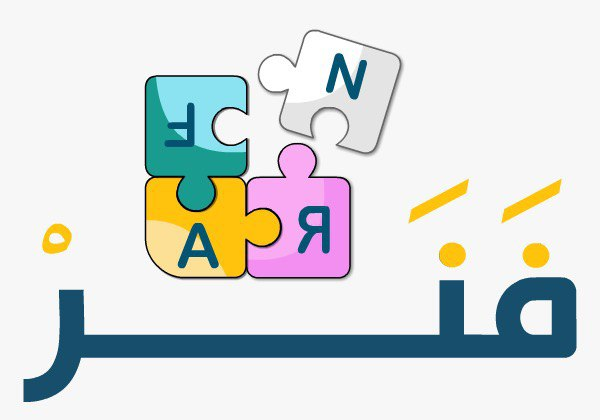 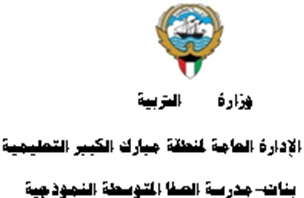 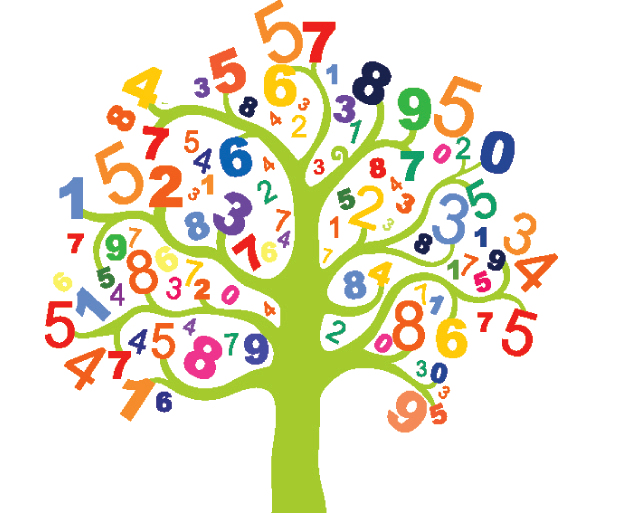 (8-6): رسم المثلث بمعلومية طولي ضلعين و قياس الزاوية المحددة بهما - الحصة الأولىإعداد المعلمة: أ. نوره راشد
رئيسة قسم الرياضيات : هنادي العمران 
مديرة المدرسة : أ / ليلى حسين  اكبر
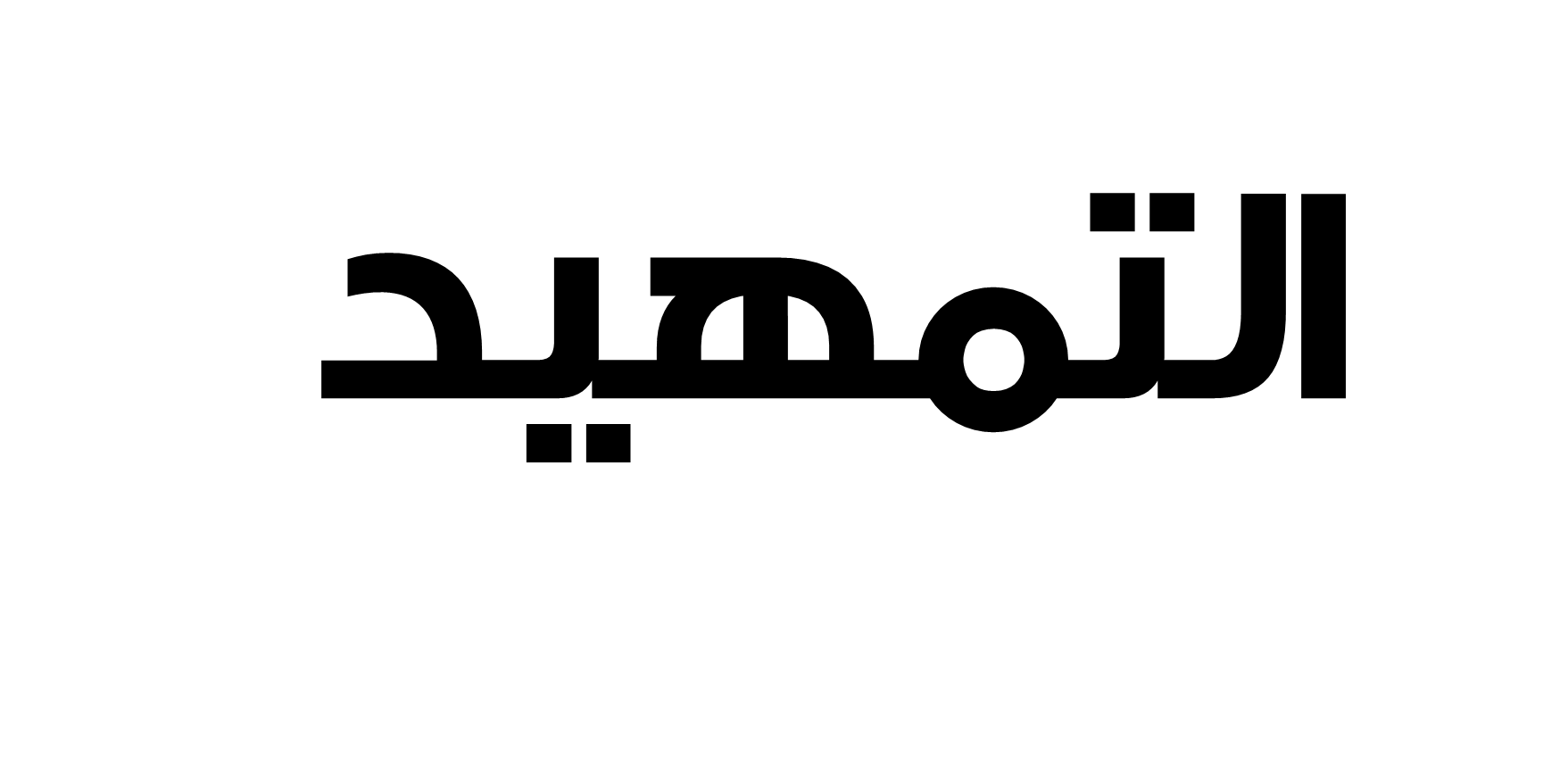 صل كل شكل بما يناسبه
قائم الزاوية
حاد الزوايا
منفرج الزاوية
صل كل شكل بما يناسبه
مختلف الأضلاع
متطابق الأضلاع
متطابق الضلعين
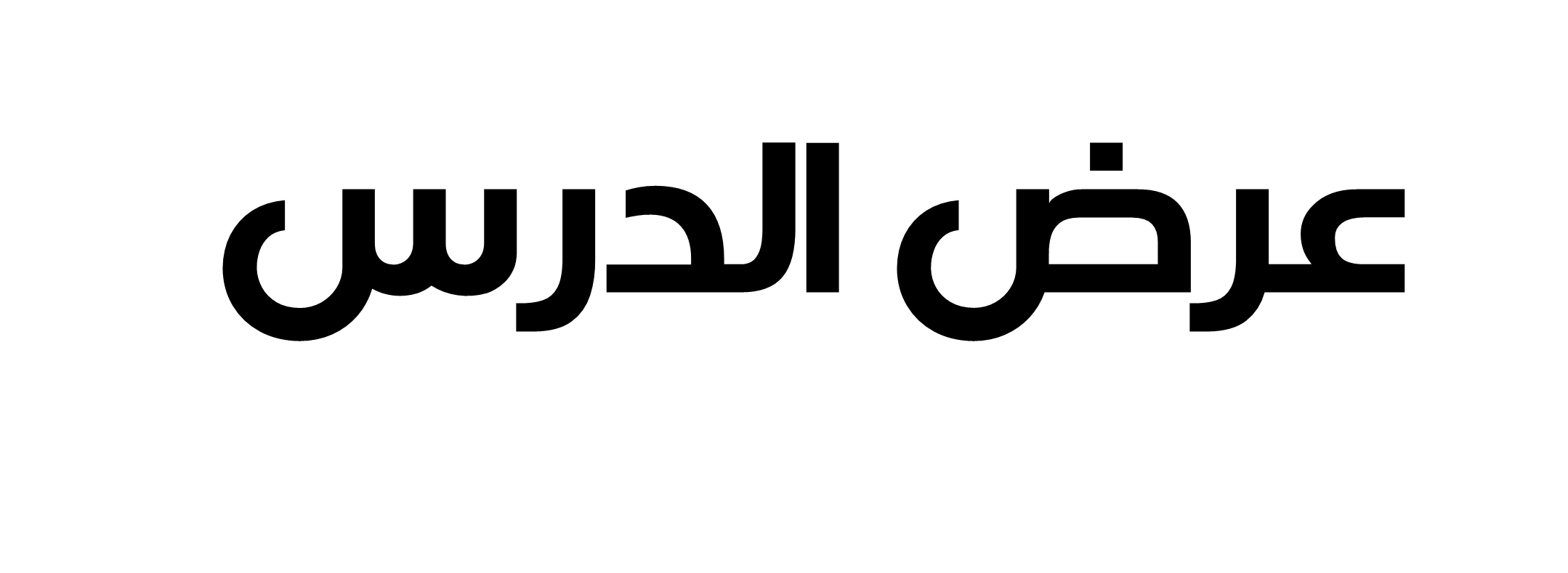 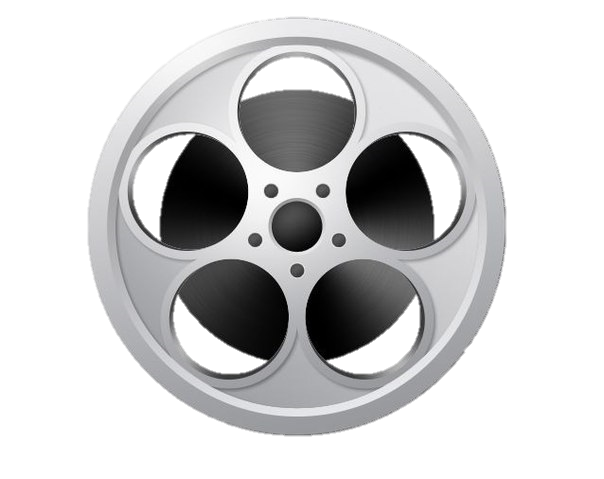 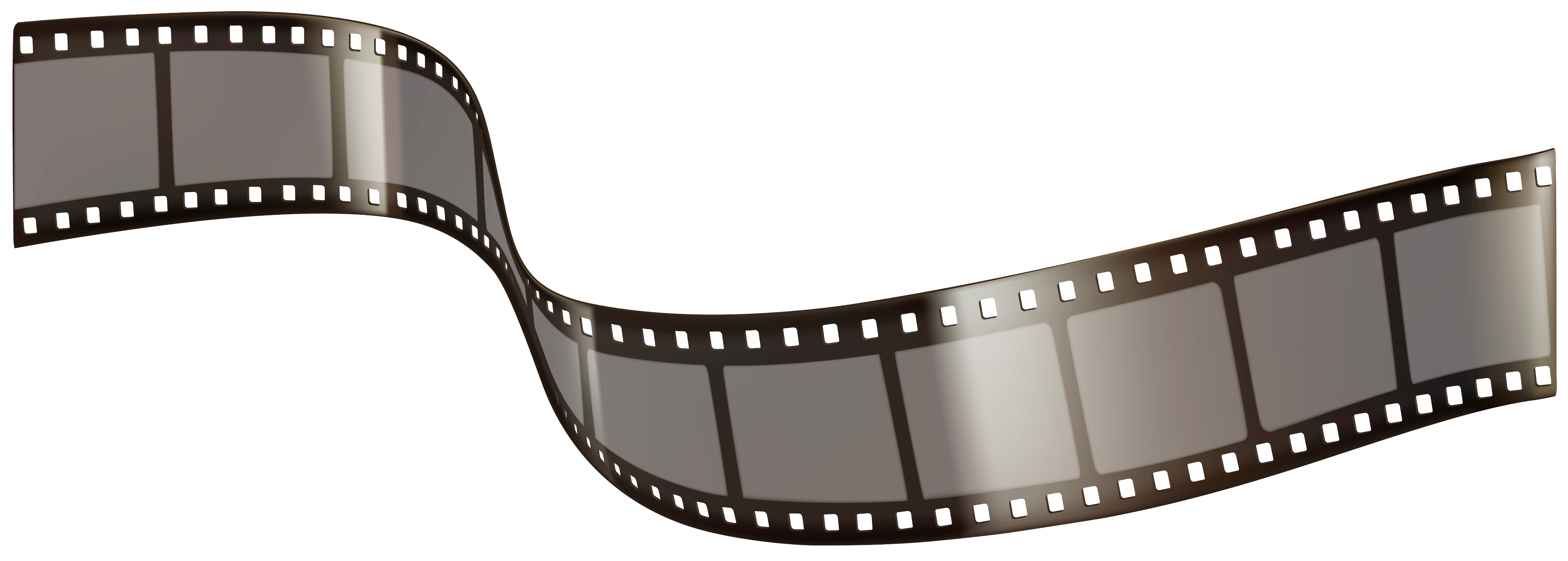 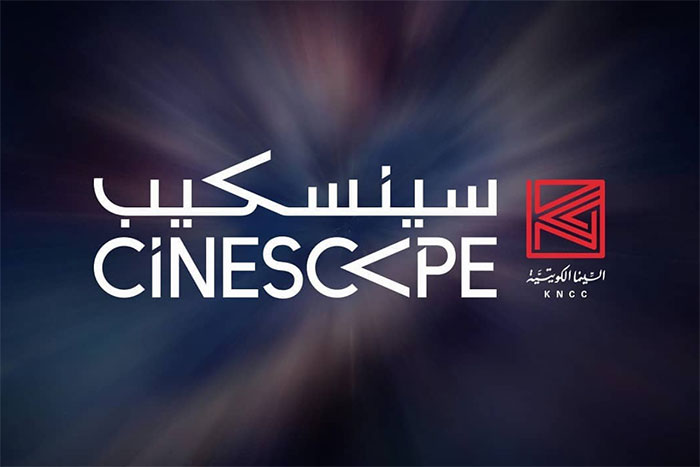 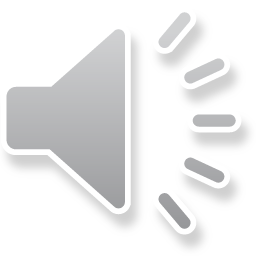 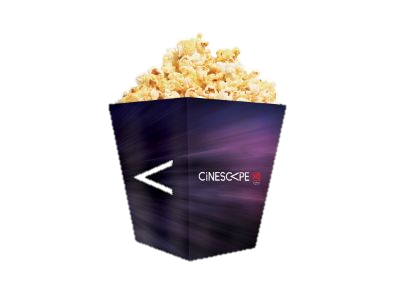 دخول
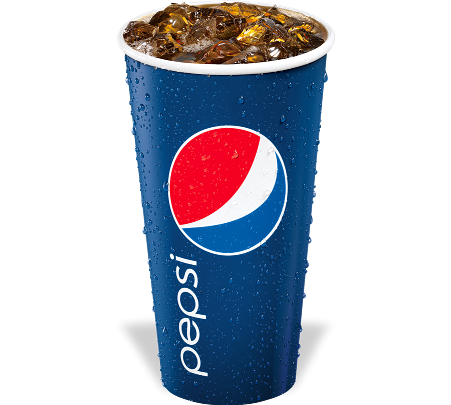 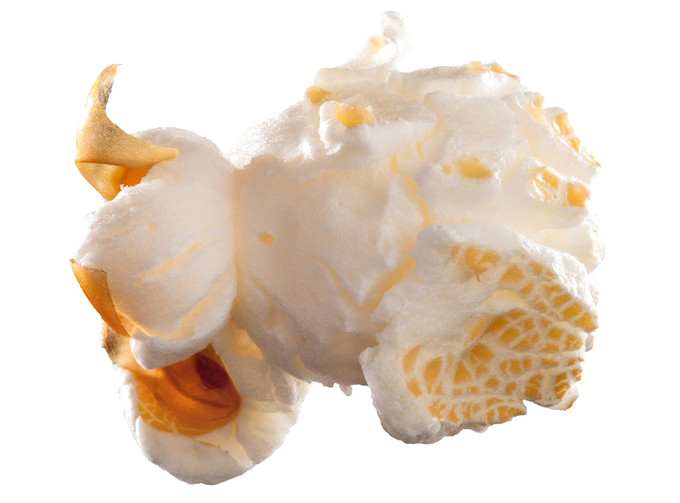 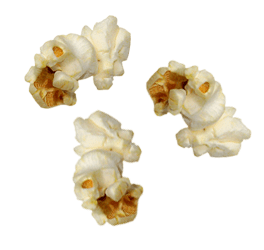 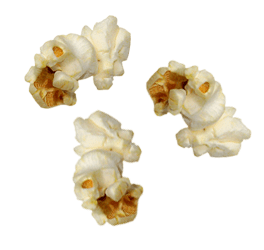 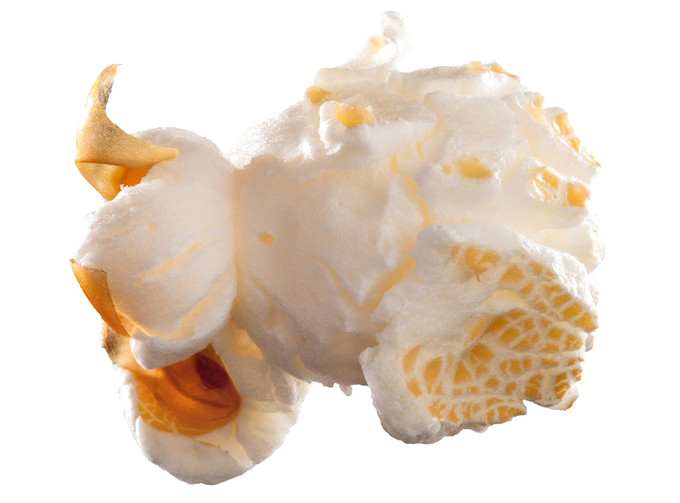 صفحة 91
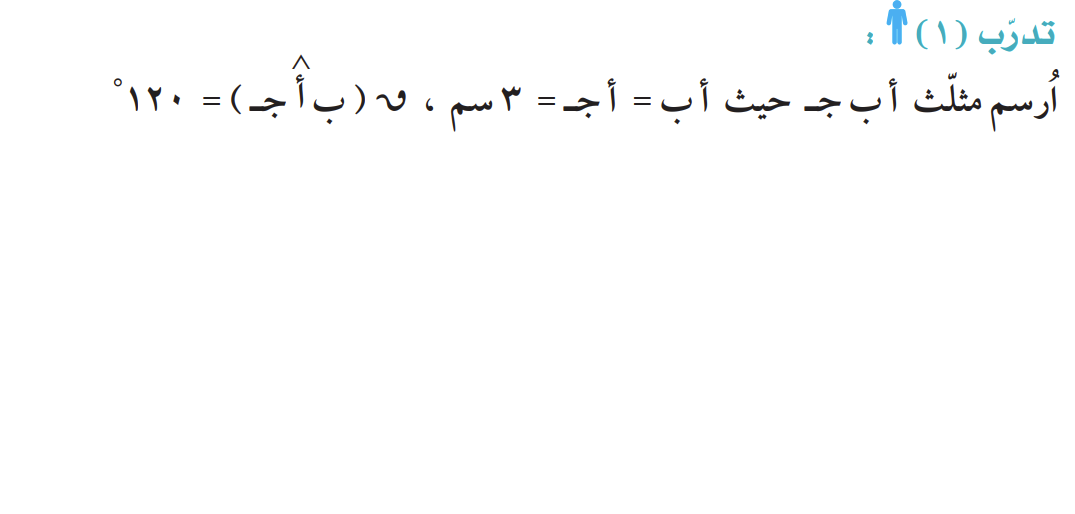 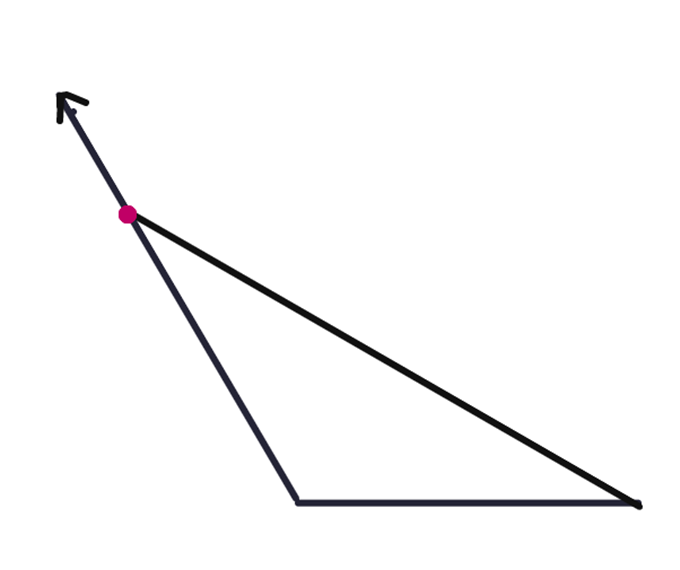 جـ
3 سم
120°
ب
أ
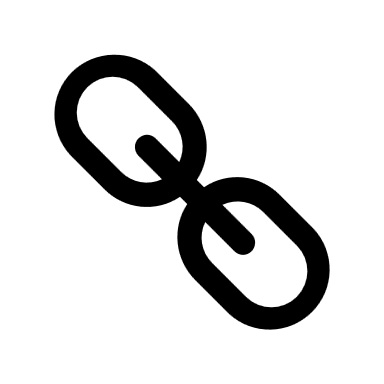 3 سم
-
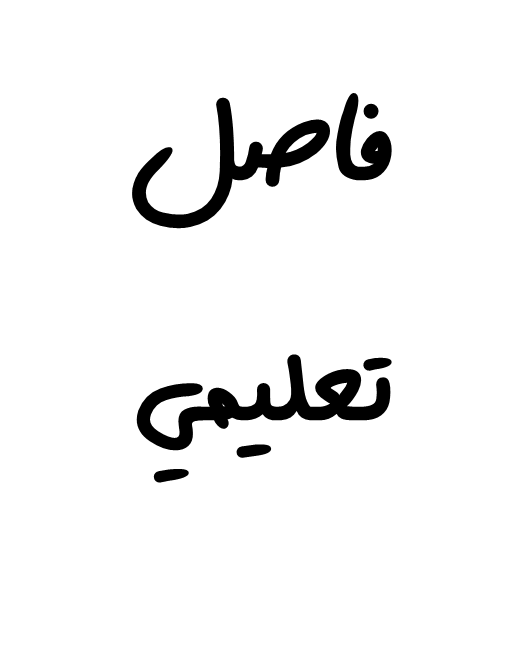 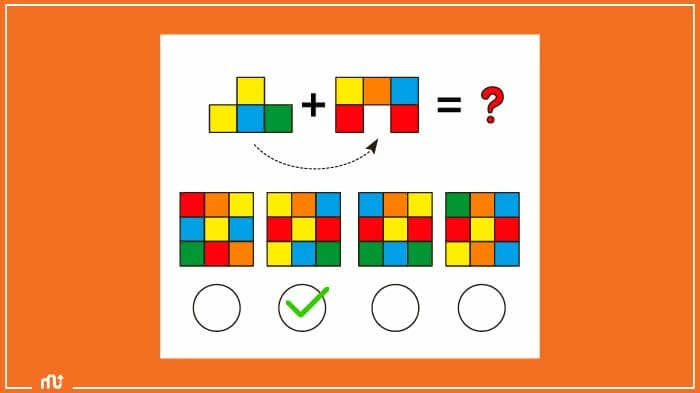 ما الشكل الذي يتكون من دمج الشكلين ؟
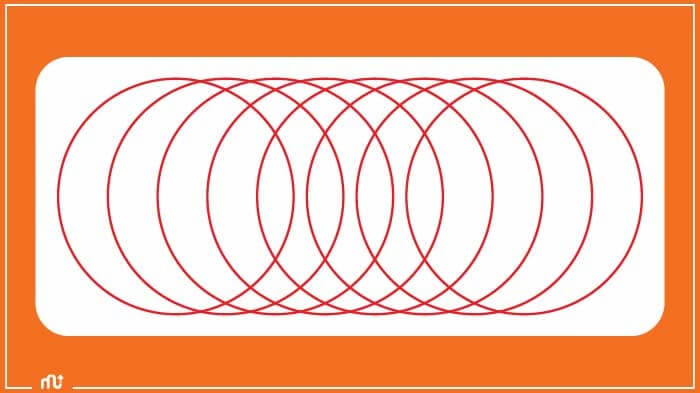 كم عدد الدوائر في الشكل ؟
8 دوائر
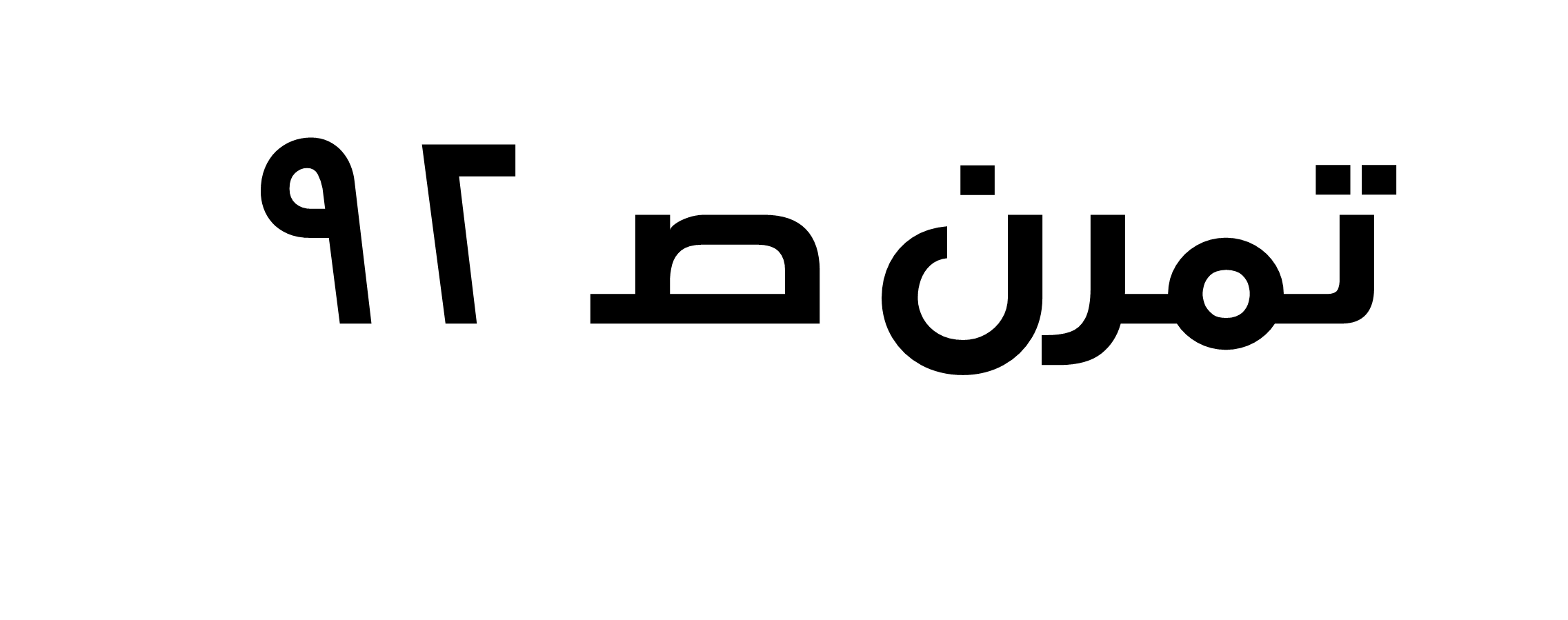 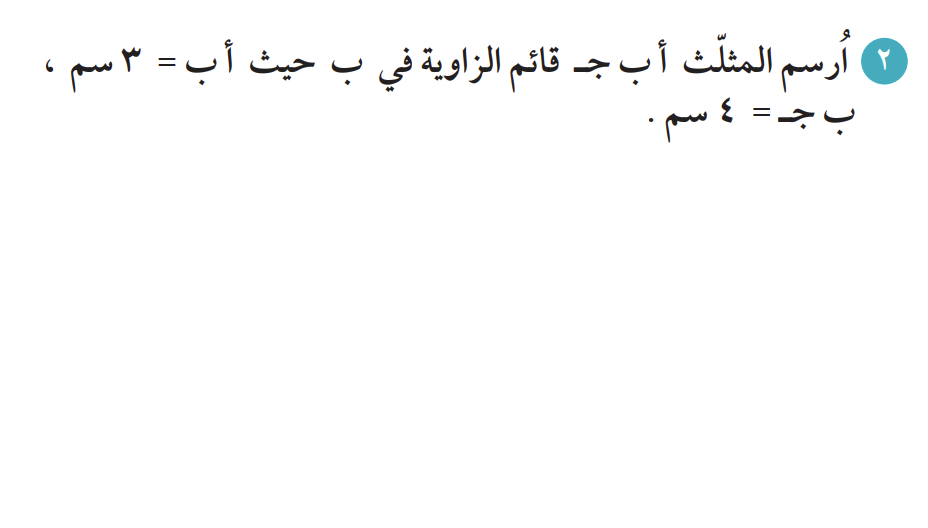 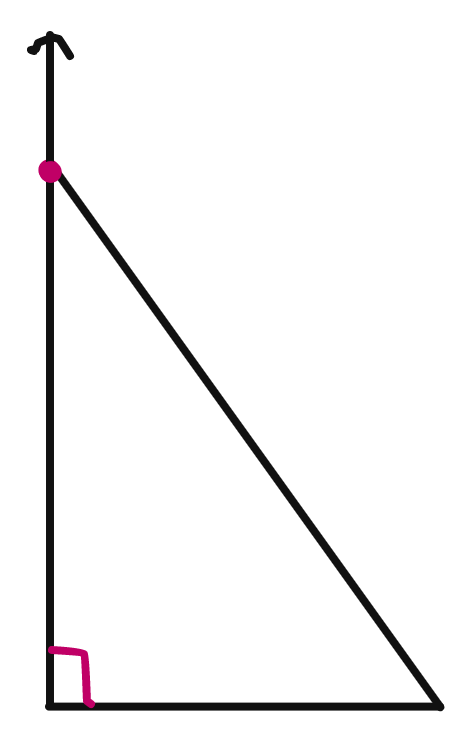 جـ
4 سم
3 سم
ب
أ
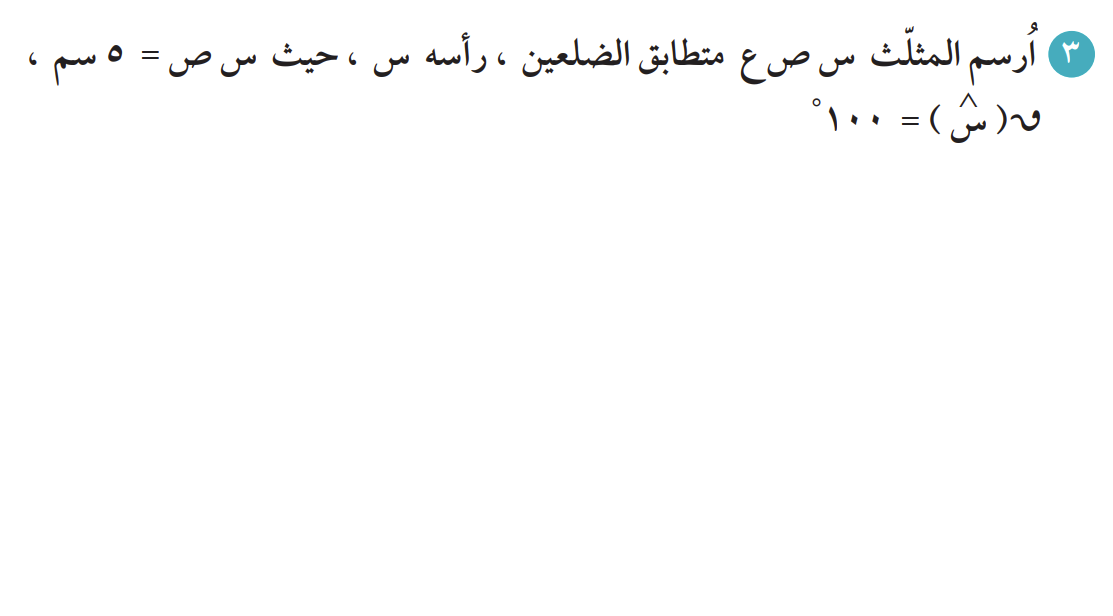 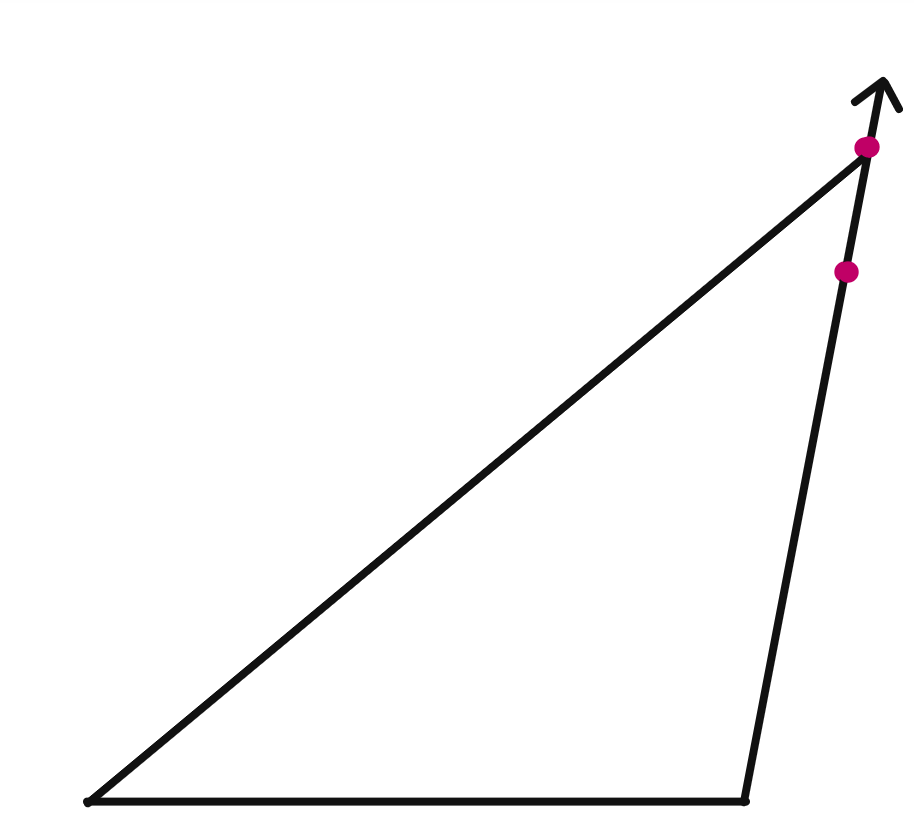 ع
5 سم
100°
ص
س
5 سم
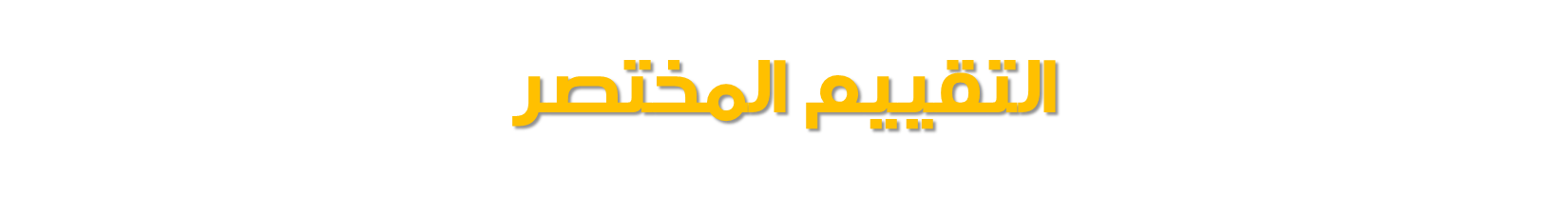 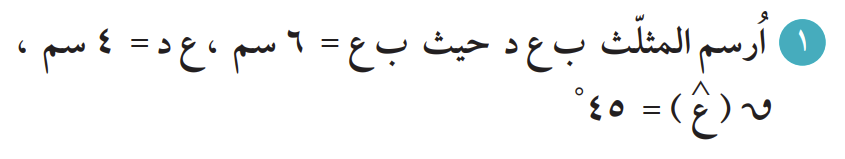 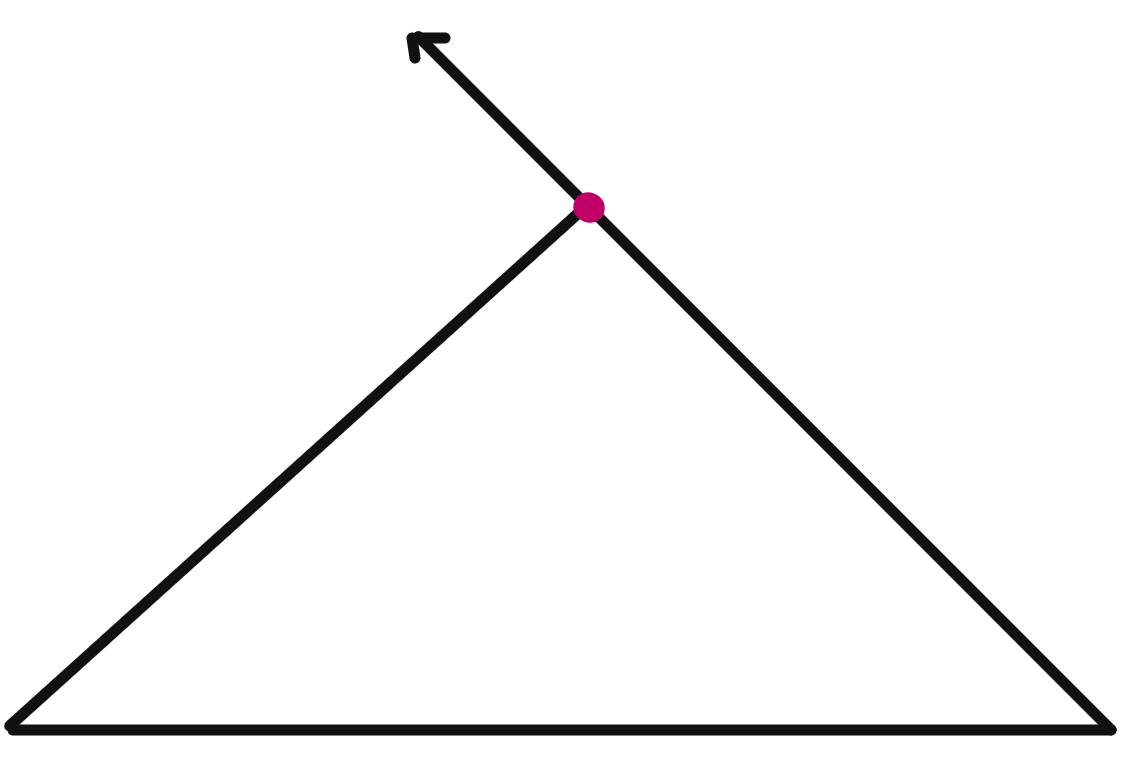 د
4 سم
45°
ع
ب
6 سم
ماذا تعلمنا اليوم ؟